My Portfolio
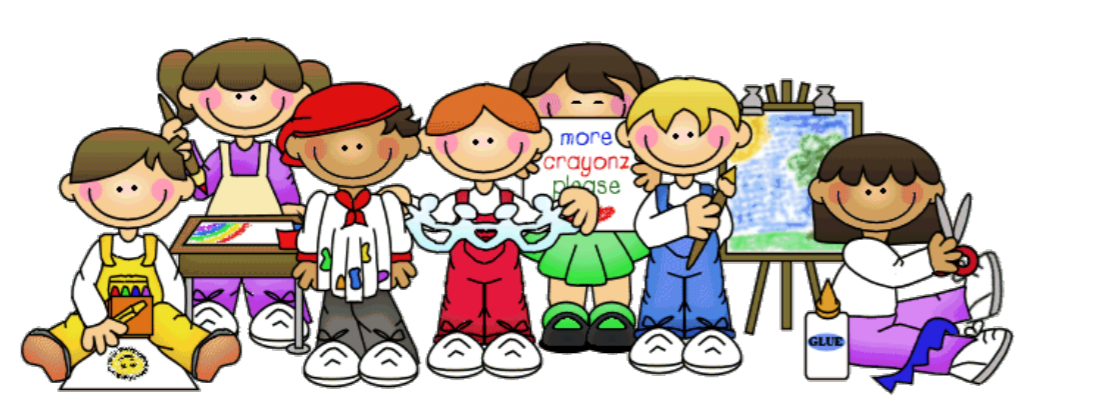 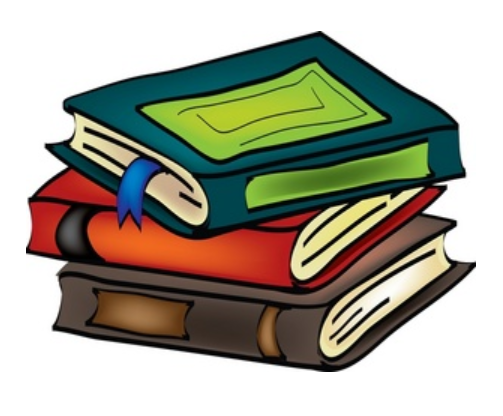 When I am having fun with books I …
Artifact: Insert Picture, Video, and/or Recording
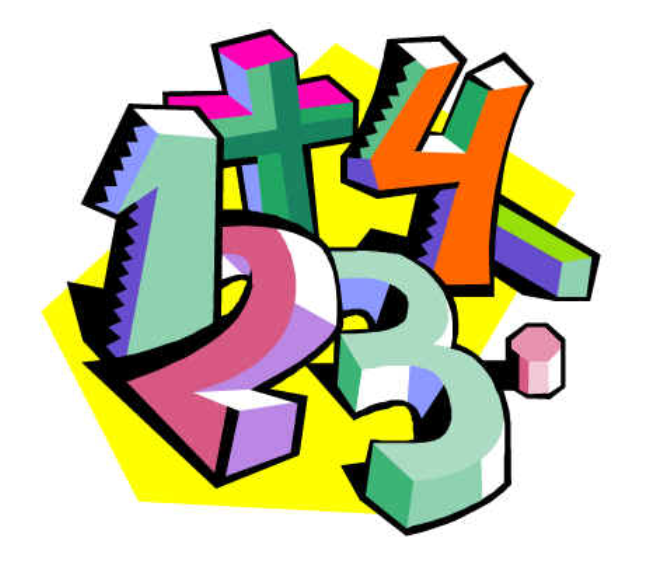 When I am having fun with numbers I …
Artifact: Insert Picture, Video, and/or Recording
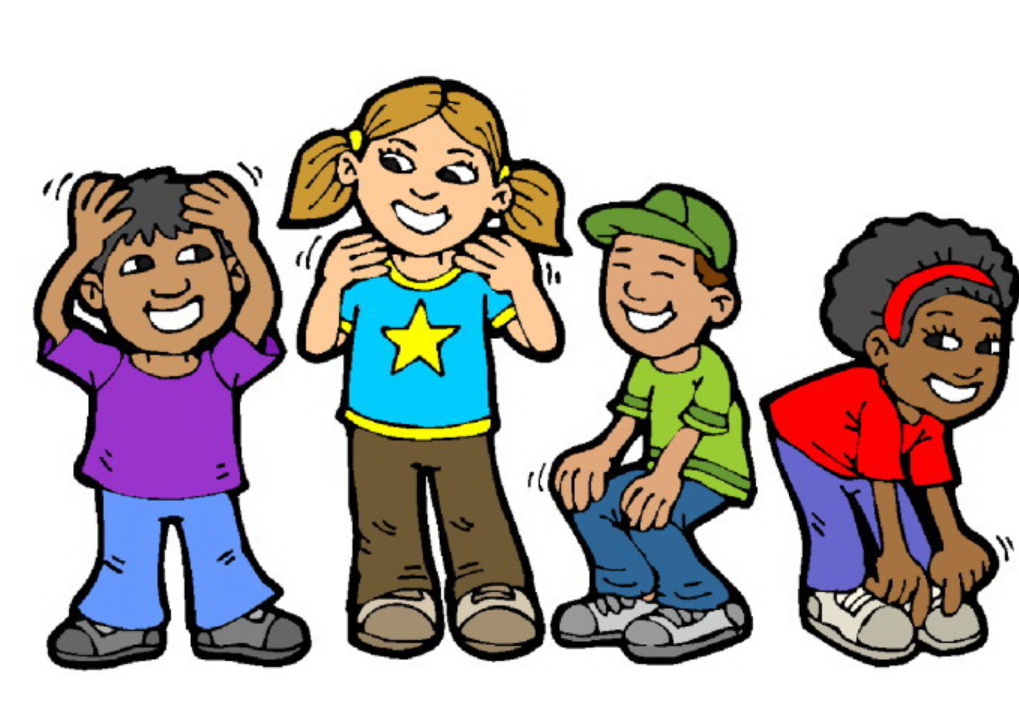 When I am having fun with my friends I …
Artifact: Insert Picture, Video, and/or Recording
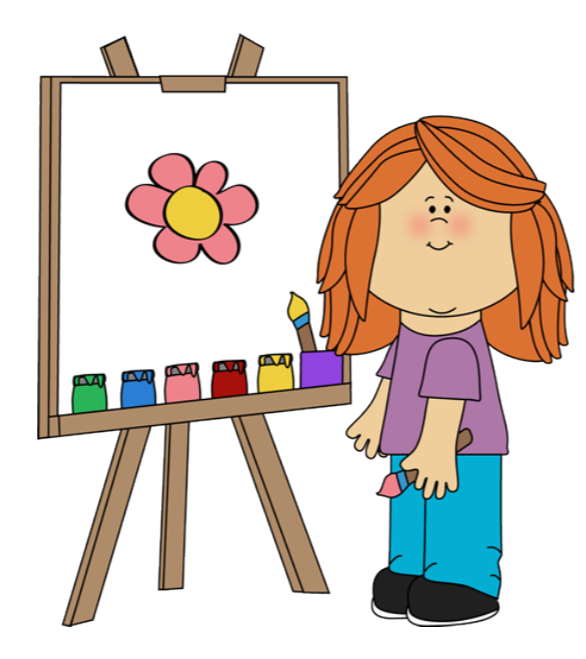 I am proud of …
Artifact: Insert Picture, Video, and/or Recording
I want to get better at …
This is Me!
Cliparts retrieved from Cliparts Zone: https://cliparts.zone. “Cliparts Zone mission is to create and curate the best cliparts online and offer it to users for free so that they can use them in their websites, documents or presentations.”